Счастливая семья – здоровый ребенок
Портрет счастливой семьи
Факторы влияющие на здоровье ребенка
Наследственность
Стрессы из вне
Экология
Внутрисемейные отношения
Внутрисемейные отношения негативно влияющие на здоровье ребенка
Правила поведения во время конфликта
Обстоятельство времени, 
или 
своевременность «опасного» разговора
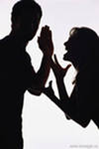 Обстоятельство места, 
или 
«спорьте на кухне»
Секретность переговоров,
или
 «Успокойтесь перед общением с ребенком»
Как справиться со стрессом
Релакс и успокоение
Арт-терапия
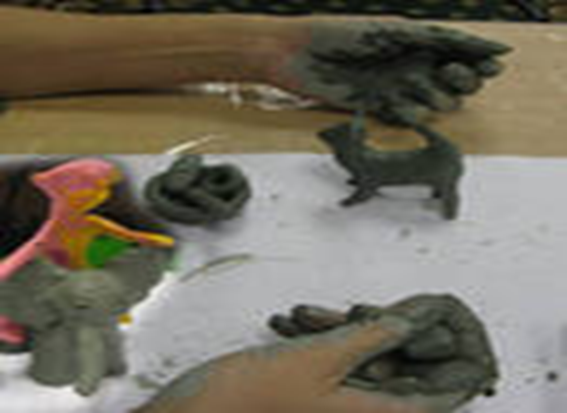 Физические упражнения
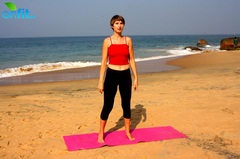 Мама-терапия
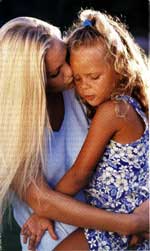 Мама для больного ребенка – лекарство
                                посильнее таблеток, порошков и микстур.



  Мамино объятие, поцелуй, нежный тихий 
голос, обладает огромным целебным 
свойством.
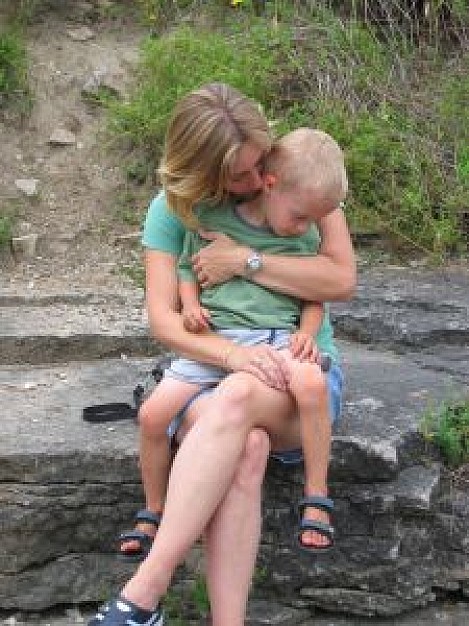 Волшебные слова
1-й блок -  «Я тебя очень сильно люблю. Ты самое дорогое что есть у меня. Ты моя родная частичка, родная кровинушка. Я и папа тебя очень сильно любим»


2-й блок – "Ты сильный, здоровый, красивый ребенок, мой мальчик (девочка). Ты хорошо кушаешь и поэтому быстро растешь и развиваешься. У тебя крепкие, здоровые сердечко, грудка, животик. Ты легко и красиво двигаешься. Ты закаленный, редко и мало болеешь".
Волшебные слова
3-й блок -"Ты спокойный мальчик (девочка). У тебя               хорошие крепкие нервы. Ты терпеливый, ты добрый, ты общительный. Ты умный. У тебя хорошо развивается головка. Ты все хорошо понимаешь и запоминаешь. У тебя всегда хорошее настроение, и ты любишь улыбаться. Ты хорошо спишь. Ты легко и быстро засыпаешь, ты видишь только хорошие добрые сны. Ты хорошо отдыхаешь, когда спишь. У тебя хорошо и быстро развивается речь". 



4-й блок- "Я забираю и выбрасываю твою болезнь и твои трудности. (Далее мама называет конкретные проблемы ребенка.) Я забираю и выбрасываю твой плохой сон (если ребенок плохо спит). Я забираю и выбрасываю твои страшные сны, и т.п.
Лечим играя
Игры в кровати


  Детские фотографии Соберите детские фотографии всех членов семьи: вашего малыша, его братьев и сестер, а также попытайтесь найти свои детские снимки. Ребенок получит огромное удовольствие, пытаясь определить, кто из членов семьи изображен на фотокарточке, и сравнивая их с тем, как они выглядят сейчас. 

Геометрические фигуры Пусть ребенок вырежет из плотной бумаги много-много кружков, прямоугольников и треугольников разного размера. Теперь можно их сложить в виде каких-нибудь фигур и придумать о них историю. 

Коробочка с пуговицами Есть ли у вас коробочка или баночка, куда вы складываете пуговицы — новые или от старой одежды? Больному ребенку будет интересно привести их в порядок. Пусть он рассортирует их по маленьким пакетикам или коробочкам.
Лечим играя
Игры при заболеваниях дыхательной системы:
"Шарик лопнул"
  Предложите ребенку "надуть шарик": широко развести руки в стороны и глубоко вдохнуть воздух носом, выдуть его в воображаемый шарик через рот — "ффф....", медленно соединяя ладони под "шариком". Затем ребенок пусть хлопнет в ладоши — "шарик лопается". "Из шарика выходит воздух": ребенок произносит звук "шшш...", 

Игры при заболеваниях сердечно-сосудистой системы:
"Пальчик о пальчик"
Ребенок сидит перед вами. Под вашу песенку повторяет за вами движения:
Пальчик о пальчик тук да тук, (Повторить 2 раза.)Хлопай, хлопай, хлопай, хлопай! (Хлопают в ладоши.)Ножками топай, топай! (Повторить 2 раза.)Спрятались, спрятались (Закрыть лицо руками.)Пальчик о пальчик тук да тук. ! (Повторить 2 раза).
Спасибо за внимание!
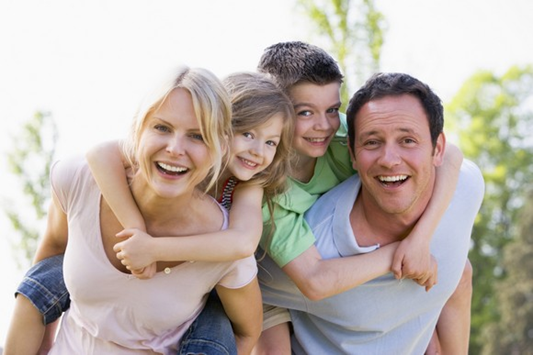